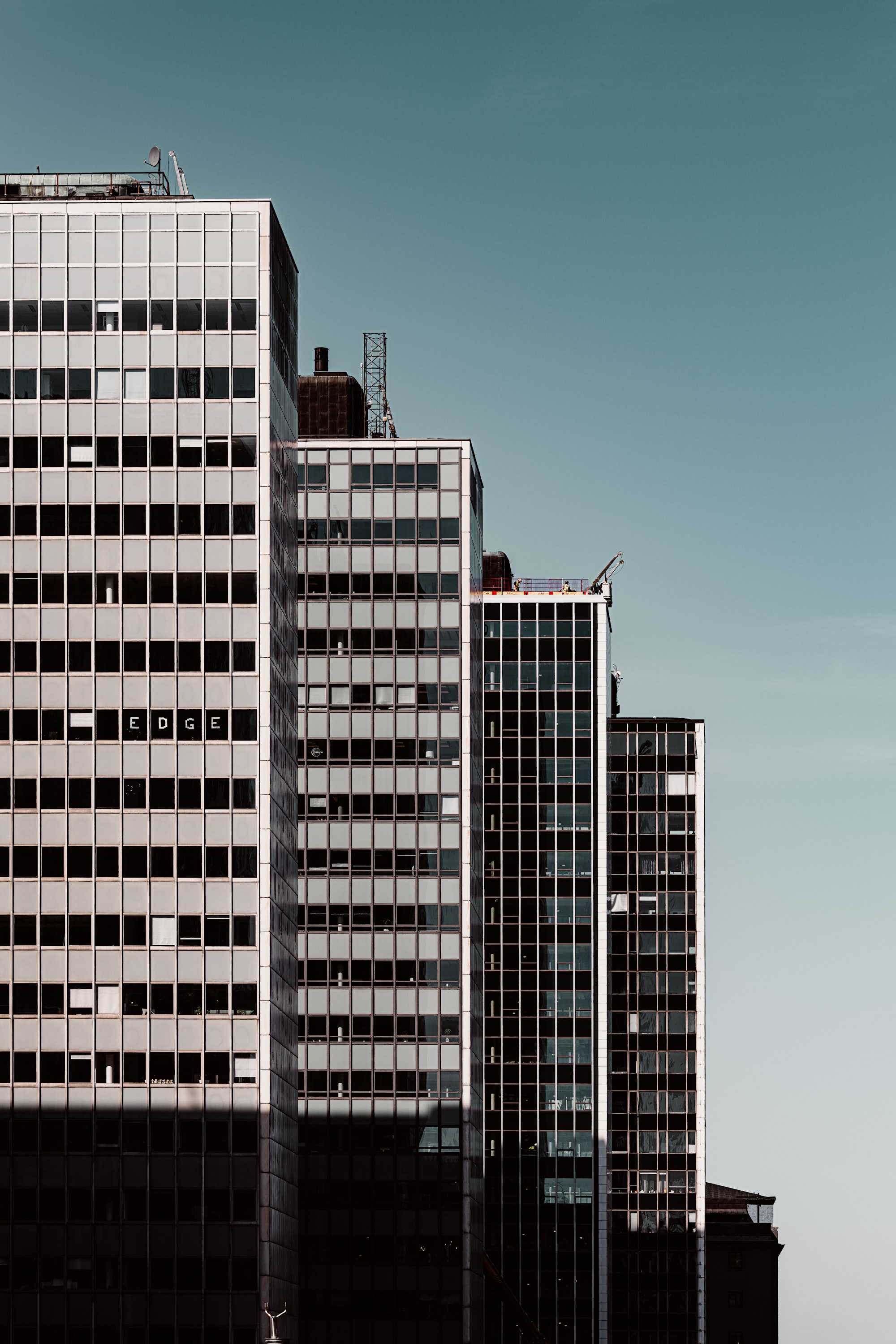 蓝色简约风
年中工作总结
SUMMARY OF MID-YEAR WORK
汇报人：OfficePLUS
汇报时间：20XX年XX月XX日
1
3
目录
上半年工作概述
下半年工作计划
2
CONTENT
4
成果展示&分析
全年工作计划
01
上半年工作概述
上半年工作概述
01
菁英计划
新员工培训
标杆店培养
培训师带教
人员培养
02
标准执行
形象标准推进
卫生标准推进
运营标准推进
03
运营改善
搭配视频打卡
线上学习跟进
新品培训
02
成果展示&分析
项目优势
项目的主要优势和介绍主要是包含以下的内容，通过不同方式达到目标。
优势一
优势二
项目流程
跟进方式
A人员负责项目
B人员负责项目
C人员负责项目
绩效方式跟进
访谈方式跟进
上级反馈记录
方法一进行评估
方法二进行评估
方法三进行评估
项目人员
评估方式
菁英计划
107人参加培训，培训满意度97%
人员培养完成
培训内容《沟通技巧》《高效例会》
课程授课完成
店长完成人员梳理和事务授权安排计划，引导店长对店铺人员进行梳理盘点
运营管理完成
菁英计划
广州
南宁
场次：1场10人
场次：1场10人
场次：1场10人
笔试成绩：85分
笔试成绩：85分
笔试成绩：85分
场次：2场/30人
笔试成绩：85分
及格率：99%
及格率：99%
及格率：99%
实操成绩：86分
实操成绩：86分
实操成绩：86分
及格率：99%
实操成绩：86分
华南区
深圳
厦门
店长培养项目
场次：1场/13人
笔试成绩：85分
及格率：99%
实操成绩：86分
佛山
海口
场次：2场/31人
笔试成绩：85分
及格率：99%
实操成绩：86分
菁英计划
华北区
店长培养项目
场次：1场10人
笔试成绩：85分
河北
实操成绩：86分
及格率：99%
场次：1场10人
笔试成绩：85分
场次：1场10人
场次：1场10人
笔试成绩：85分
笔试成绩：85分
北京
天津
山西
实操成绩：86分
及格率：99%
实操成绩：86分
实操成绩：86分
及格率：99%
及格率：99%
菁英计划
店长系列课程介绍
店长课程主要分为《沟通技巧》、《高效例会》、《运营管理》，上半年通过店长基础课程巩固自身技能，从课程中更好的找出现在自身管理店铺中的问题，通过实践和运用在实际店铺中，把发现的问题作出更好的优化或者提升。
店长系列课程
菁英计划
2022年项目目标
面试人数达到100人
培训人数达到70人
实际上岗人数达到50人
新员工培养
培训人数
01
华南区：应参训人员40人，实际参训人员39人
华北区：应参训人员38人，实际参训人员38人
课堂考试
02
华南区：考试成绩评价分为89分
华北区：考试成绩平均分为85分
满意度调查表
03
华南区：培训满意度为98%
华北区：培训满意度为98%
运营管理
A区域销售达成之上半年核心数据指标之一
01
01
01
A区域销售达成之上半年核心数据指标之一
A区域销售达成之上半年核心数据指标之一
运营管理
会员核心数据
会员核心数据
运营管理
1月-6月全国会员增长情况
通过表格数值更直观的体现全国会员增长的情况，从三个维度分析会员运营的优化与改善，维度分别有会员总数、会员增长数、会员达成情况。
运营管理
运营方式模块化进行内容如何跟进和督促
运营方式模块化进行内容如何跟进和督促
运营管理方式三
运营管理方式一
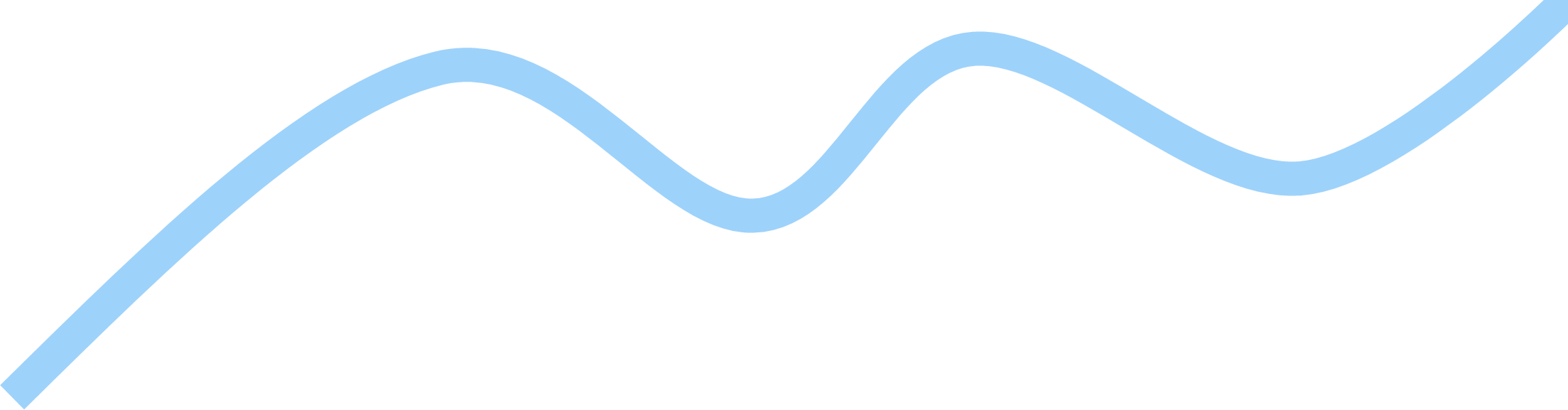 运营管理方式四
运营管理方式二
运营方式模块化进行内容如何跟进和督促
运营方式模块化进行内容如何跟进和督促
运营管理
核心关键指标
核心关键指标
核心关键指标
核心关键指标
全员覆盖
全员覆盖
全员覆盖
全员覆盖
关键动作一
关键动作二
关键动作三
关键动作四
关键动作五
关键动作六
关键动作七
关键动作一
关键动作二
关键动作三
关键动作四
关键动作五
关键动作六
关键动作七
关键动作一
关键动作二
关键动作三
关键动作四
关键动作五
关键动作六
关键动作七
关键动作一
关键动作二
关键动作三
关键动作四
关键动作五
关键动作六
关键动作七
03
下半年工作计划
下半年工作计划
人才培养项目
01
金牌店长培养、菁英计划、中级导购培养、新员工
重点项目
标准推进项目
02
服务标准、全国标准执行
运营改善项目
03
新品培训、产品知识、线上学习跟进
下半年培训计划
晋升课程迭代
培养目标梳理
专人专项辅导
晋升达成70%
在确定人员的基础上进行月月跟进，针对缺失项进行赋能带训提升
通过梳理、带训、跟进，达成晋升匹配70%的目标
与人资、主管沟通，店长及员工确认，开展半年、季度的各层级人员培养目标    （高级10人、资深8人、超级2、初店4人、店长2人，共计26人）
根据员工课程规划进行“导购”级别课程迭代
人才培养
下半年培训计划
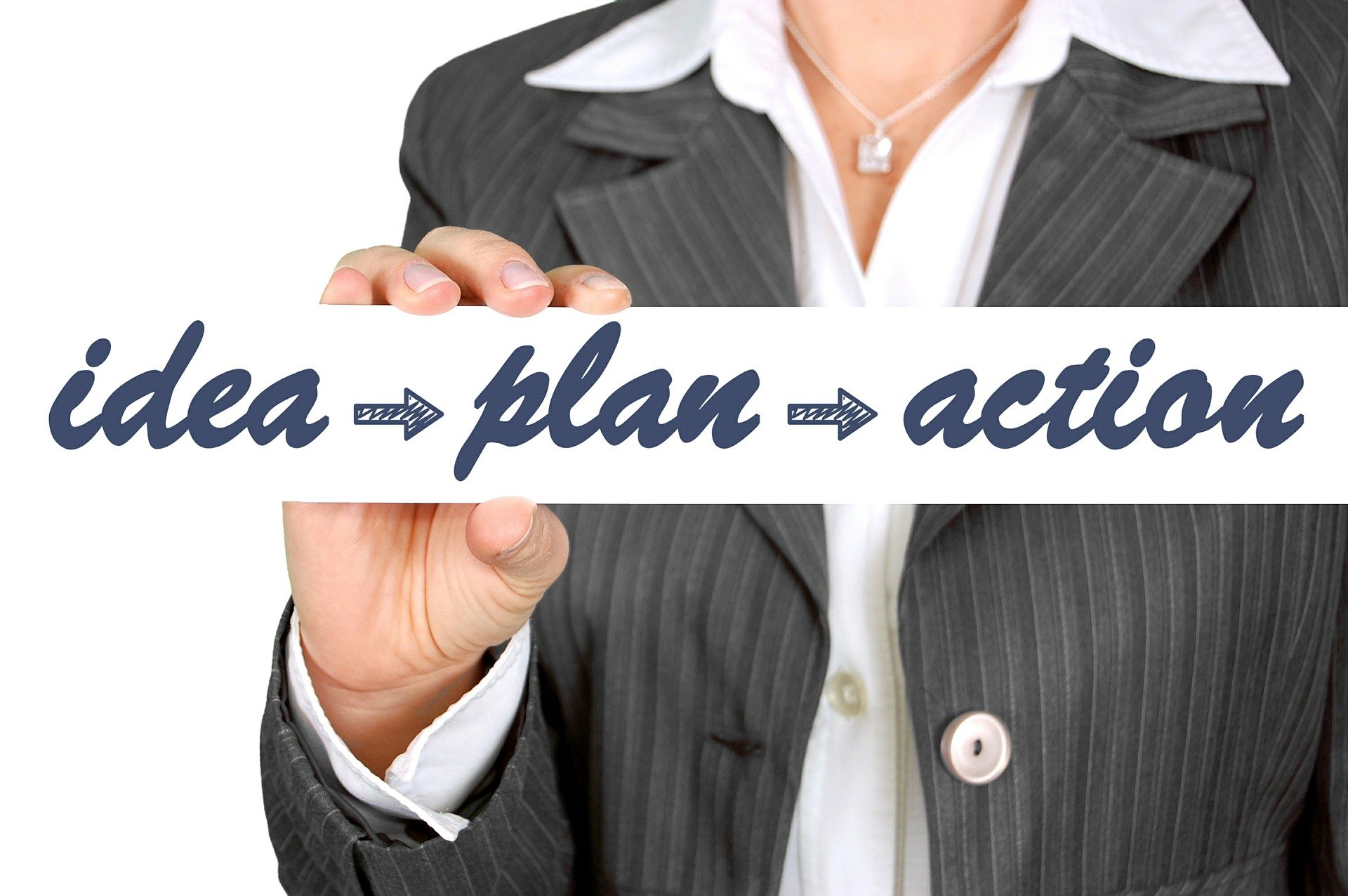 菁英计划
下半年A层级培养目标15人
晋升率达到50%
完成新版菁英课程的认证
店长竞聘
下半年店长培养目标9人
对应课程培训和考试跟进
按要求跟进线上学习任务
下半年培训计划
人才培养项目内容
中级导购基础篇认证
下半年A类店铺培养目标10人/B类店铺培养目标25人
晋升率达到50%
完成中级导购基础篇课程的认证
中级导购进阶篇认证
下半年A类店铺培养目标5人/B类店铺培养目标8人
对应课程培训和考试跟进
按要求跟进线上学习任务
下半年培训计划
人才培养项目内容
01
02
上半年新员工跟进
下半年新员工培养
具体跟进转岗后的工作，与直接上级沟通情况，确保工作与绩效能达到预期效果
具体跟进转岗后的工作，与直接上级沟通情况，确保工作与绩效能达到预期效果
下半年培训计划
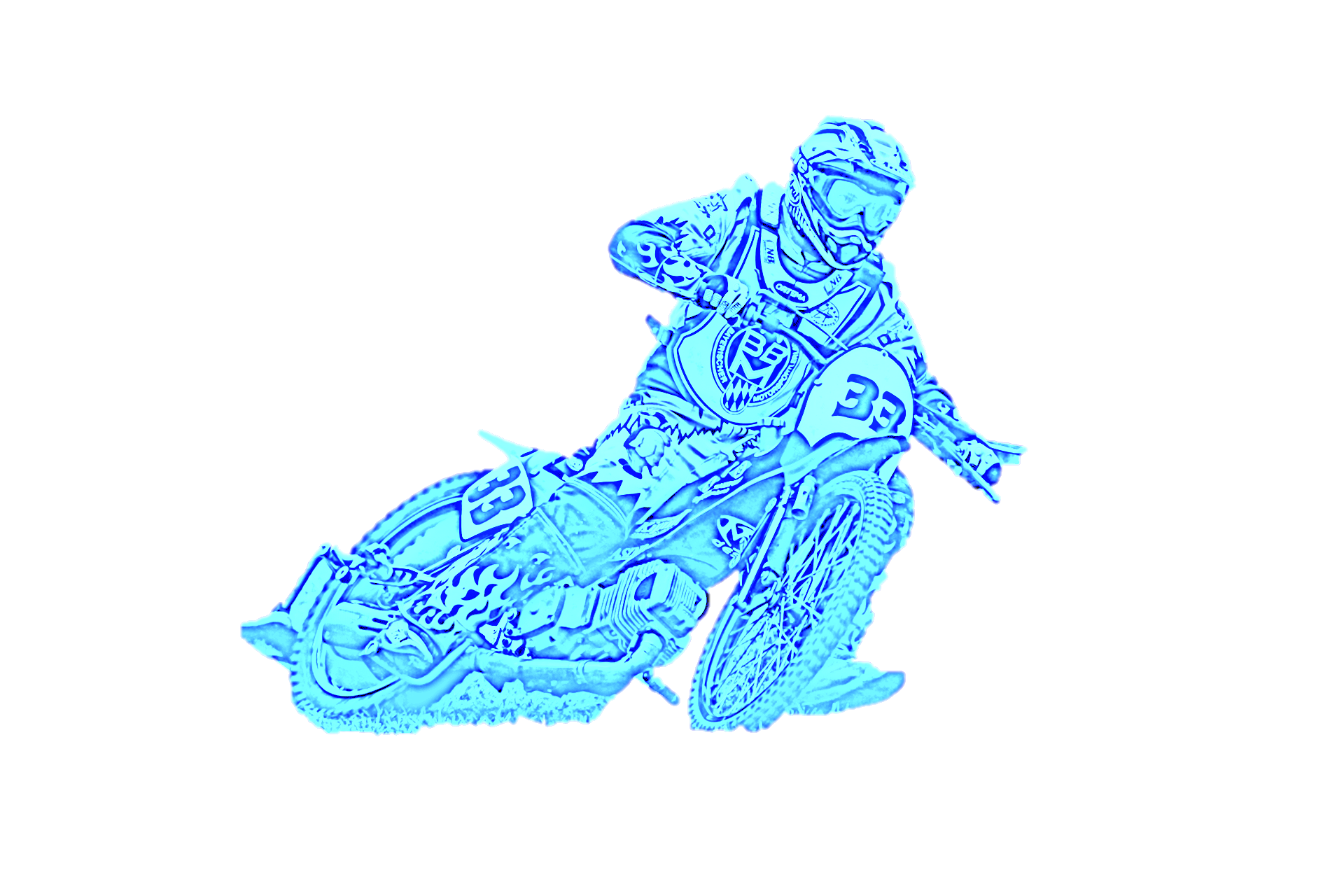 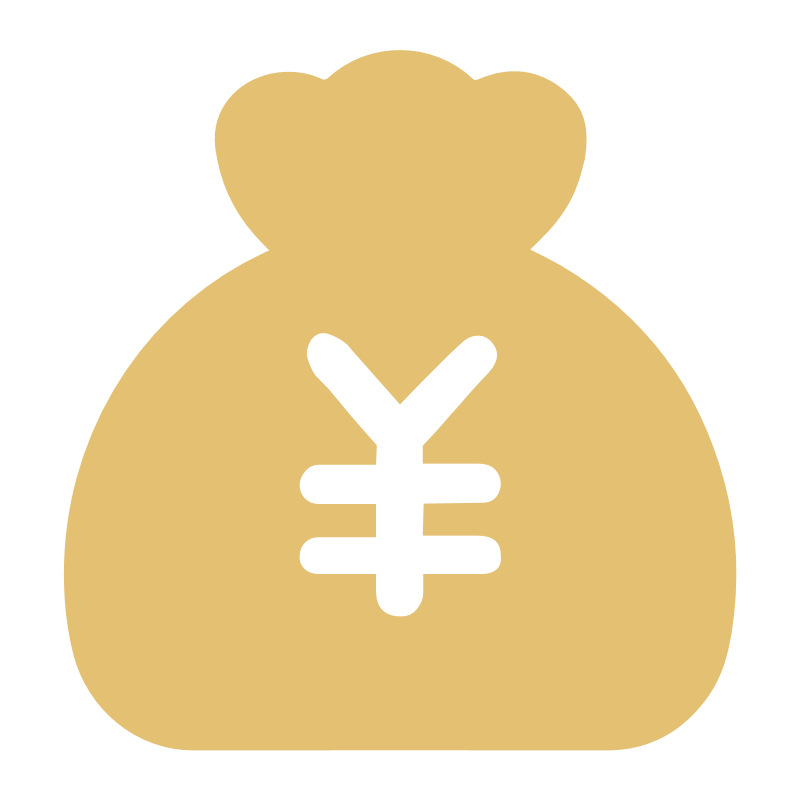 四季度
三季度
综合标准跟进
全国标准考核
新版服务
标准跟进
下半年培训计划
线上学习推进
线上学习覆盖率达到70%
新品培训跟进
现货产品培训
新品线上+线下培训100%覆盖
新品考核平均分达到85分
每月至少完成10家门店线下新品抽查
根据规划完成现货产品培训
通过长图+短视频+直播等多种形式快速覆盖
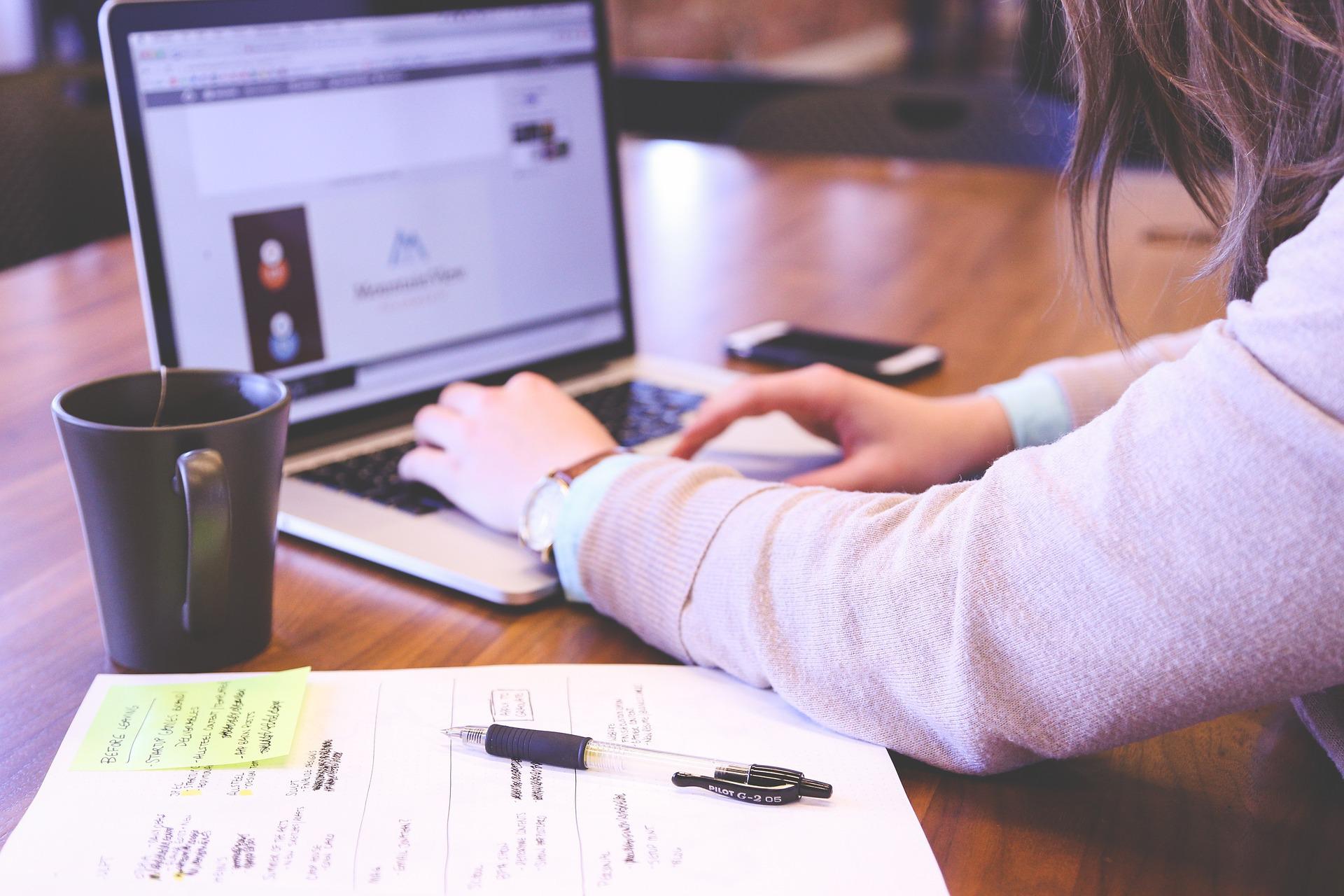 下半年培训计划
A计划
B计划
通过跟进的方式促进项目的推动和优化过程，从而实现目标的达成项
通过跟进的方式促进项目的推动和优化过程，从而实现目标的达成项
C计划
D计划
通过跟进的方式促进项目的推动和优化过程，从而实现目标的达成项
通过跟进的方式促进项目的推动和优化过程，从而实现目标的达成项
下半年培训计划
7月份-8月份
9月份-10月份
新员工培训项目安排跟进与考核结果并且优化流程
线上培训项目安排跟进与考核结果并且优化流程
8月份-9月份
11月份-12月份
菁英培训项目安排跟进与考核结果并且优化流程
运营管理项目安排跟进与考核结果并且优化流程
04
全年工作计划
全年培训计划
1
完善“人才培养”梯队，内训师团队建立完成
2
强化“产品搭配”培训，做到每月更新
3
打造标杆“店务管理”，做到细节化
4
修炼“自身“培训内功，提升自我技能
THANKS
感谢您的观看
BLUE ILLUSTRATION  STYLE  INTERNET OPERATIONS REPORT POWERPOINT TEMPLATE
汇报人：OfficePLUS
OfficePLUS.cn
标注
字体使用


行距

素材

声明



作者
中文 微软雅黑
英文 Arail

标题 1.0
正文 1.5
Pixabay

本网站所提供的任何信息内容（包括但不限于 PPT 模板、Word 文档、Excel 图表、图片素材等）均受《中华人民共和国著作权法》、《信息网络传播权保护条例》及其他适用的法律法规的保护，未经权利人书面明确授权，信息内容的任何部分(包括图片或图表)不得被全部或部分的复制、传播、销售，否则将承担法律责任。

茶茶